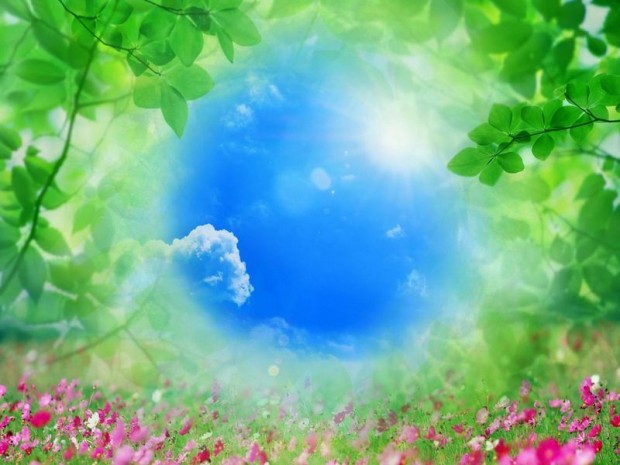 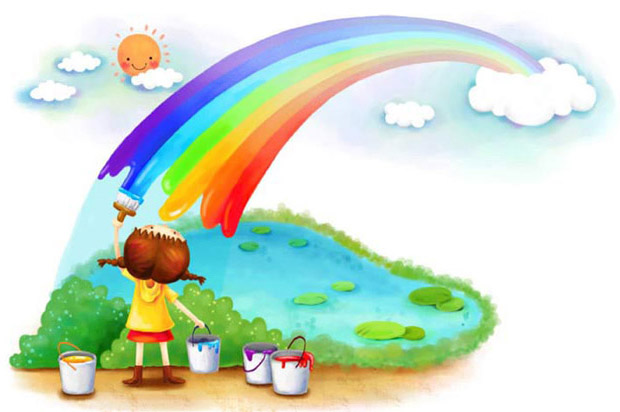 Формирование 
навыков 
экологической безопасности 
у детей
дошкольного возраста
Составила :воспитатель Протовских А.Н.
Маленький ребенок смотрит на мир широко открытыми глазами. Ему хочется все потрогать руками, понюхать, рассмотреть и даже попробовать на вкус.
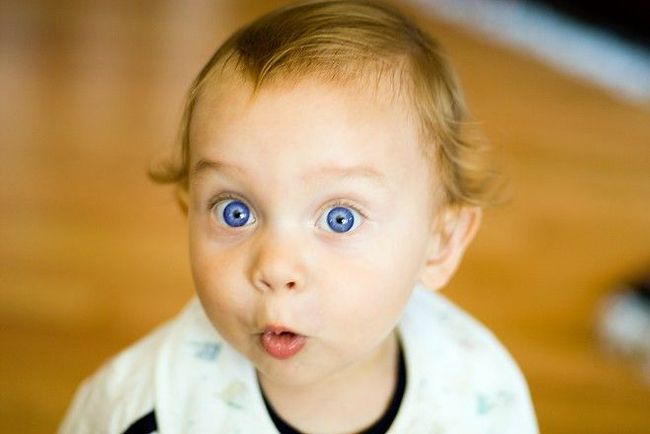 В начале пути рядом с беззащитным и доверчивым малышом находятся самые главные люди в его жизни-
Это родители и воспитатели.
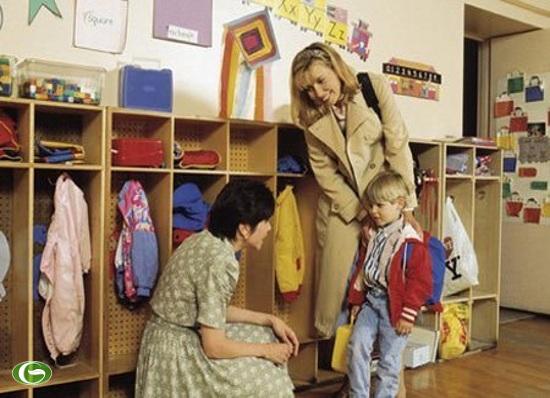 С первых лет жизни любознательность ребенка, его активность в вопросах познания окружающего, поощряемая взрослым, порой становится небезопасным для него. Формирование безопасного поведения неизбежно связано с целым рядом запретов. При этом взрослые люди, любящие и опекающие своих детей, порой сами не замечают, как часто они повторяют слова: «не трогай», «отойди», «нельзя».
Для выявления уровня знаний по основам экологической безопасности детей необходимо использовать беседы, игровые ситуации, наблюдения, детские рисунки.
 Основная цель такой  работы – подготовить ребенка к встрече с различными сложными экологическими ситуациями, а порой и чрезвычайными, опасными для жизни.
Главными задачами являются:
- закрепление у детей экологических знаний;
- обучение правилам поведения в лесу, на водоёмах, с домашними животными, насекомыми, ядовитыми растениями.
- формирование знаний об осторожном обращении с опасными предметами.
- воспитание чувства взаимопомощи к окружающим, внимательного отношения к собственному здоровью.
Для проведения такой работы необходимо создать предметно-развивающую среду которая должна быть обогащена такими элементами, которые могли бы стимулировать познавательную активность детей.
 Вместе с родителями изготовить разнообразные дидактические пособия по ознакомлению детей с основами экологической безопасности ,например, альбомы :
 «Дети на природе»
 «Дети и домашние животные»
 «Правила поведения в лесу, на водоёмах»
 «Опасные насекомые»
«Ядовитые растения»
Для развития познавательной активности детей необходимо в группе отвести место, где будут расположены разные дидактические игры:
 «Черный ящик»
 «Добрые и плохие поступки» 
«Азбука безопасности» 
«Пирамида здоровья» 
«Съедобно-несъедобно» 
«Что возьмём с собой в поход» «Четвёртый лишний»
Опираясь на имеющиеся у детей знания и представления, работу  проводить в форме бесед : 
«Почему нельзя подходить к чужим собакам»
 «Что возьмём с собой в лес»
 « Как вести себя в лесу»
 «Что оденем на прогулку»

А так же сюжетно-ролевые игры:
 «В гости к Айболиту»
«Путешествие в лес»
 «По реке Ангаре» и т.д.
участие детей в родительских собраниях по теме
 «О безопасности и здоровье всерьёз», «Путешествие в страну здоровья», решения проблемных ситуаций из жизненного опыта взрослых и детей :
«что делать, если ты заблудился в лесу» «как быть, если ты по дороге встретил чужую собаку» и др.
Полученные знания, умения дети закрепляют, участвуя в развлечениях, инсценировках:
 «Необыкновенная экспедиция в лес», 
«В гости к лягушатам», 
«Старичок-боровичок».
В родительском уголке под рубрикой «Опасные ситуации в жизни детей» раскрыть материал о важности проблемы экологической безопасности детей. Целью работы с родителями – объяснить актуальность, важность этой проблемы.
Предложить родителям вместе с детьми принимать активное участие в оформлении выставки рисунков 
« Моя безопасность»,
 где постараться раскрыть опасные ситуации, которые могут подстерегать детей на природе.
Приобщая детей к здоровому образу жизни, необходимо обращать внимание на что, только бережное отношение каждого человека к каждому растению и животному поможет сохранить нашу планету красивой и уютной.
Я считаю, что основам безопасного поведения в природе необходимо уделять много внимания и включать в разнообразные виды деятельности детей.


«Правила безопасности важно не только знать, но и соблюдать!»
Спасибо
За
Внимание!!!